Hi presenter! Read me before using!
This webinar resource is almost ready for you to use! Be sure to:
Look through and add  custom information
Slide #2- Title slide (date)
Slide 3- Presenter information
Slide 5- Housekeeping items
Slide 21- Resources (optional)
Slide 22- Thank you slide 

There are presenter notes to help guide you- feel free to edit these
This resource can be customized. Here are some examples of how you can personalize this slide deck to suit the needs of your educators and staff:
Replace our images with screen shots from your environment
Read through slides and ensure terms and jargon will resonate with your board policies/ tool names in your Brightspace environment (i.e. Assignments vs Dropbox, Announcements vs News etc)
Add additional information to slides specific to your district, including how this helps meet district goals, improvements plans, strategic plans etc
Include your district logo on slides or change the colors used to match your district branding
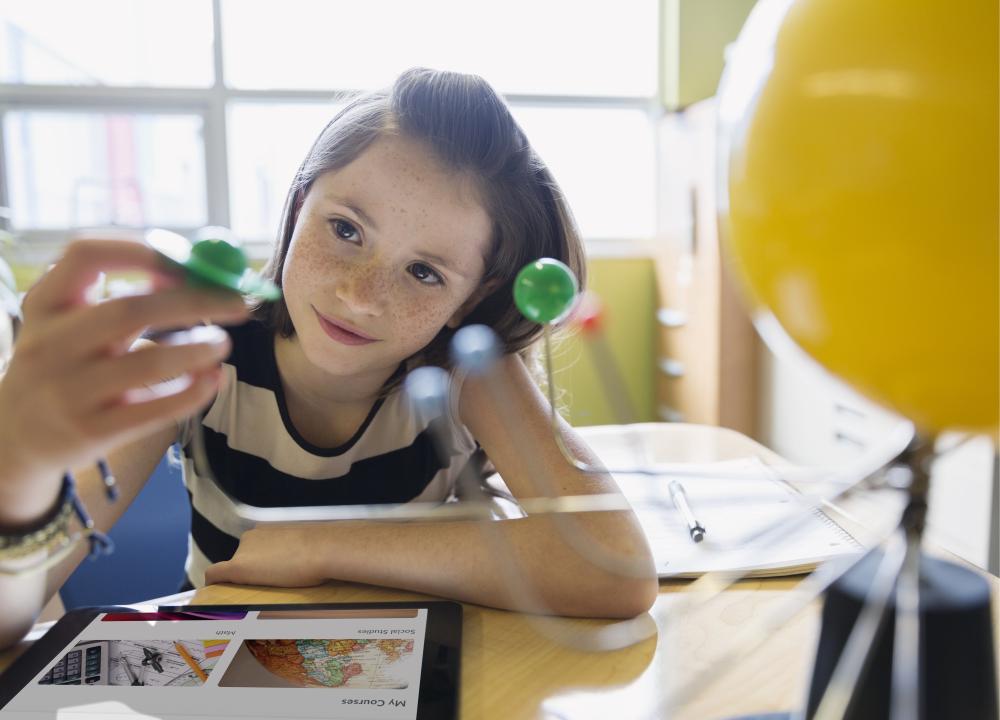 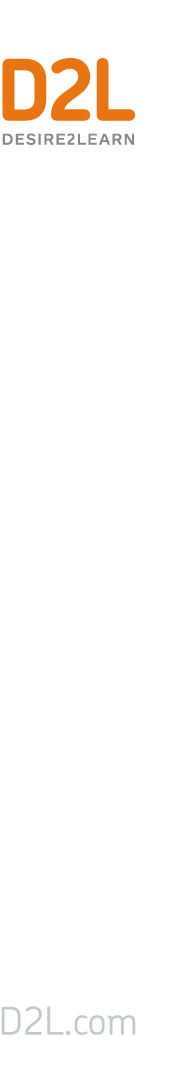 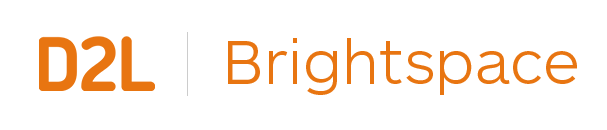 Using Learning Outcomes in Brightspace
<insert date>
© 2020 D2L Corporation
[Speaker Notes: This webinar will cover how to use Learning Outcomes in Brightspace]
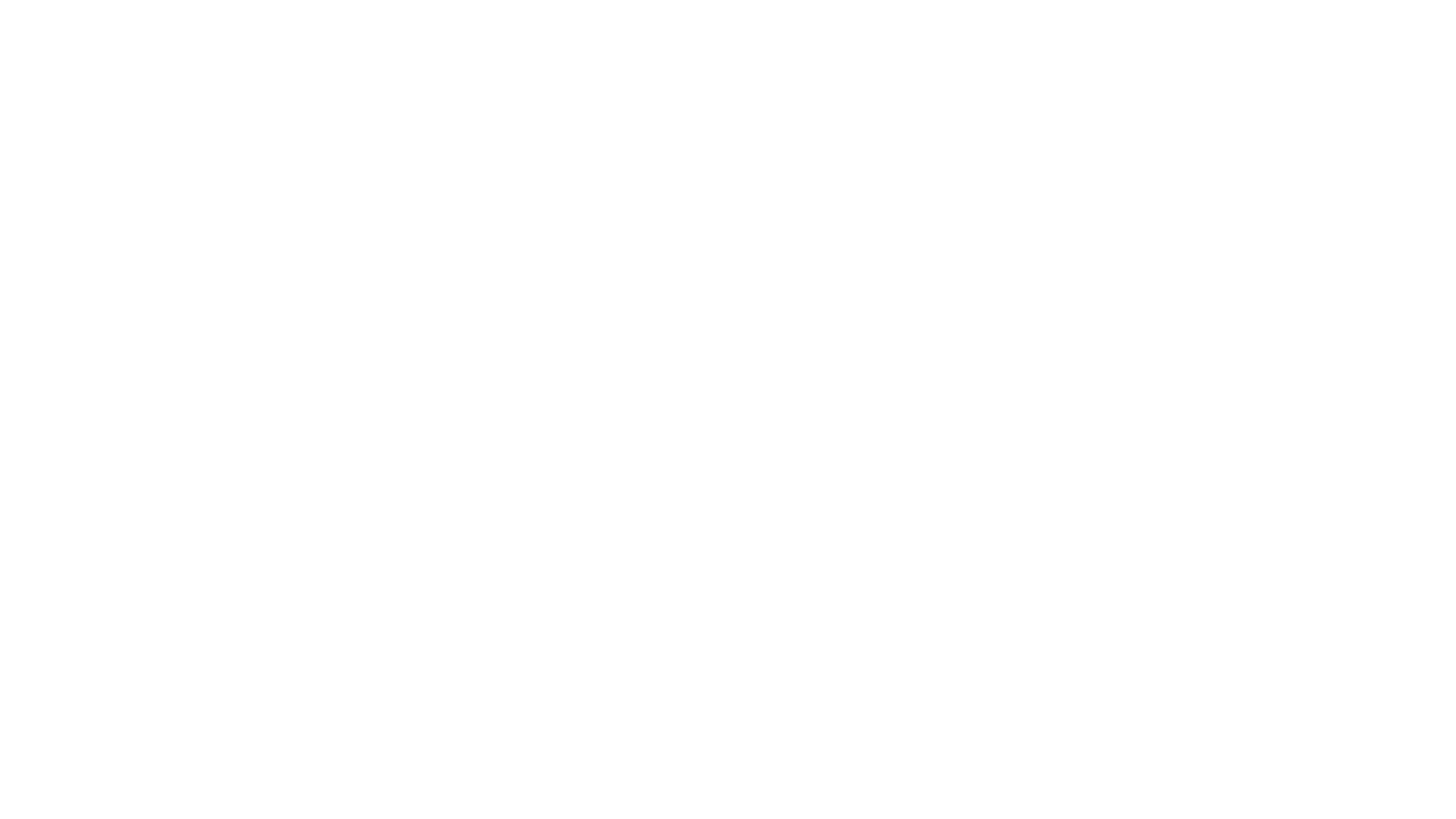 Presenter NameTitleCompany/Organization
@Twitter handle
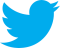 Agenda
Importing expectations into your course
Adding expectations to Content, Assignments, Rubrics and Portfolio Artifacts
Assessing against expectations and checking student progress
Resources
[Speaker Notes: Today, we’ll be discussing Learning Outcomes in Brightspace and how we can import, add, assess and track against curriculum standards. Our agenda for today is:
Importing expectations into your course
Adding expectations to Content, Assignments, Rubrics and Portfolio Artifacts
Assessing against expectations and checking student progress
Resources]
Housekeeping Items
How can people ask questions?
Webinar recording and slide deck will be available on ___________
Information about attendance
[Speaker Notes: This slide is for you to add Housekeeping Items particular to your District and this session. 
It may include information about how attendees can ask questions, how they can access the webinar information after the session, or even how they confirm their attendance for the session (if applicable)]
Understanding some terms...
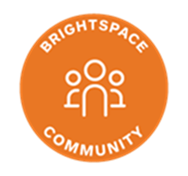 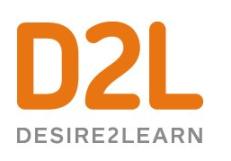 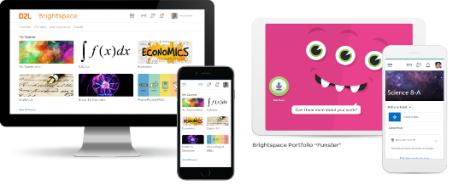 Company: 
D2L
Product: 
Brightspace
Online Community:
Brightspace Community
[Speaker Notes: This is a useful slide to ensure everyone understand the terminology used when discussing Brightspace.
It would be helpful to personalize this slide to include any District specific information, especially if your District as a different branding for “Brightspace.” This will help attendees when they see resources about “Brightspace” to know that this is what your District is using as well  but has branded differently.]
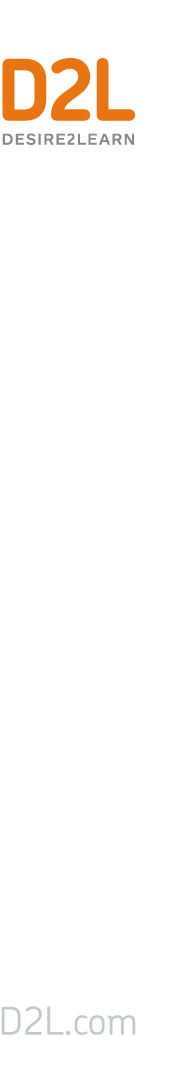 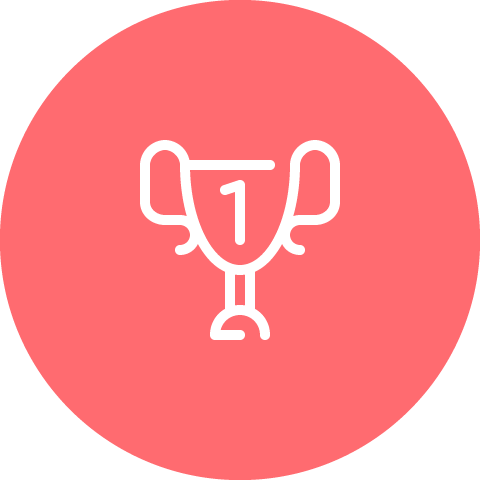 Exceptional student experiences and outcomes
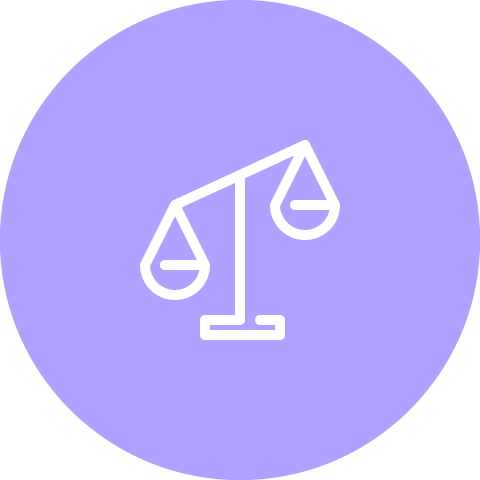 Equity for all students
Meaningful connections with parents
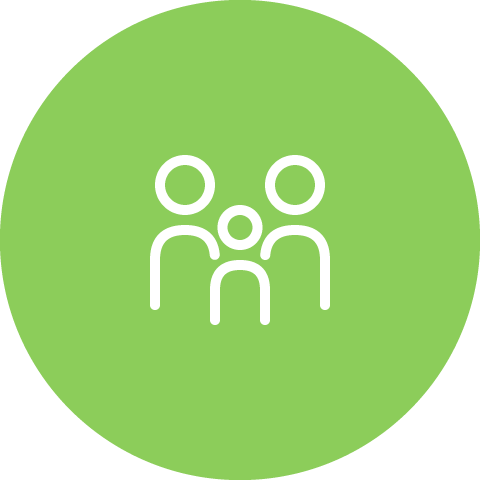 Why Educators
      Brightspace
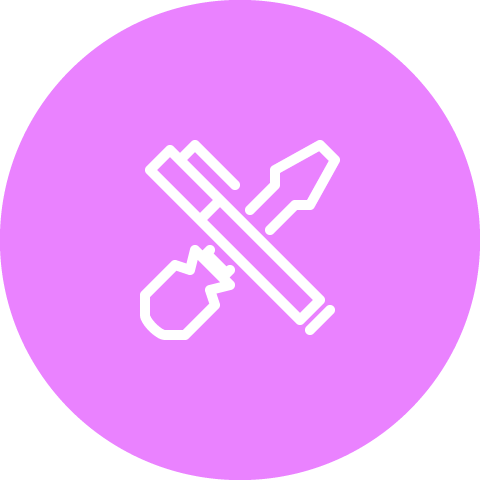 Tools teachers love
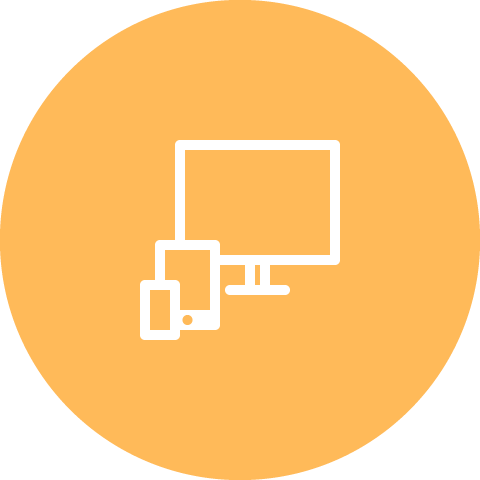 Worry-free technology
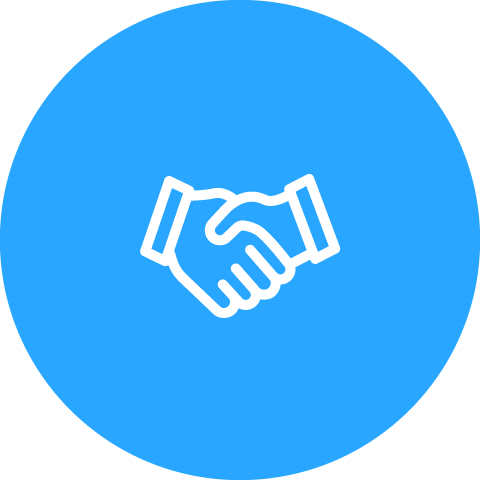 More partner, less vendor
[Speaker Notes: Here’s why educators love Brightspace]
Using Learning Outcomes in Brightspace:
Expectations
Content
Assignments & Rubrics
Portfolio
Class Progress
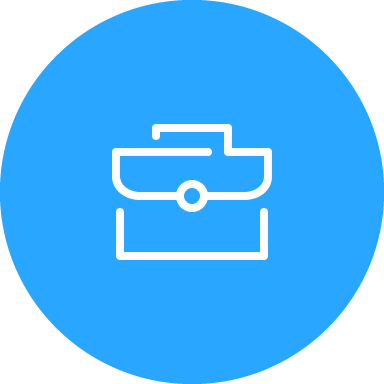 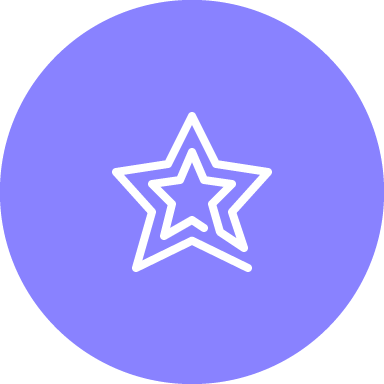 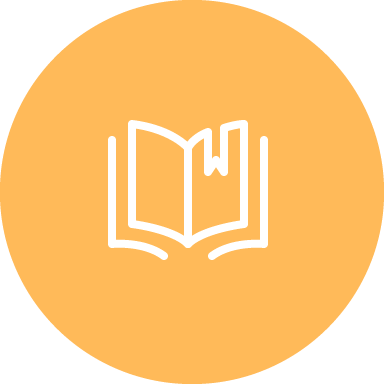 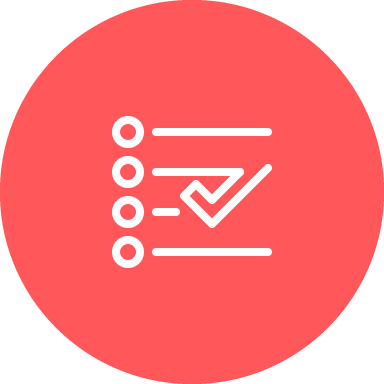 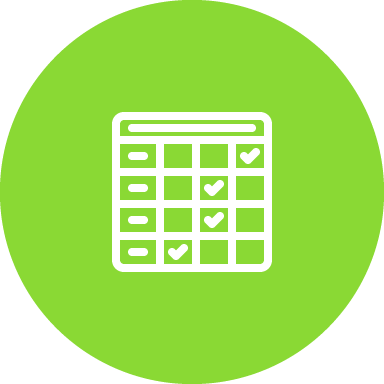 Purpose:
Purpose:
Purpose:
Purpose:
Purpose:
Add expectations to your learning activities to keep track of how many expectations you’ve covered!
Add curriculum expectations to your Brightspace Course and author your own expectations for your course!
Anytime you assess against an expectation, it will aggregate in Class Progress, so that both you and your students can see how students are progressing against expectations over time!
Assess against expectations on Assignments, Rubrics (and more!)
Use Portfolio to capture evidence of learning while still being able to assess against expectations.
[Speaker Notes: Use this slide to introduce some of the tools or features you will discuss and cover during the demo
**Be sure to confirm the terminology on this slide matches the language terms used in your District’s Brightspace environment]
Learning OutcomesDemo
Learning Objectives:
You will be able to:  
Import expectations into your course
Add expectations to Content
Add expectations to Assignments, Rubrics and Portfolio Artifacts
Assess against expectations
Track student progress against expectations
[Speaker Notes: Next we’ll head into a live demo to show you how to use Learning Outcomes in Brightspace
Note: The learning objectives on this slide can be personalized to meet the needs for your District and attendees]
Import Expectations (1/2)
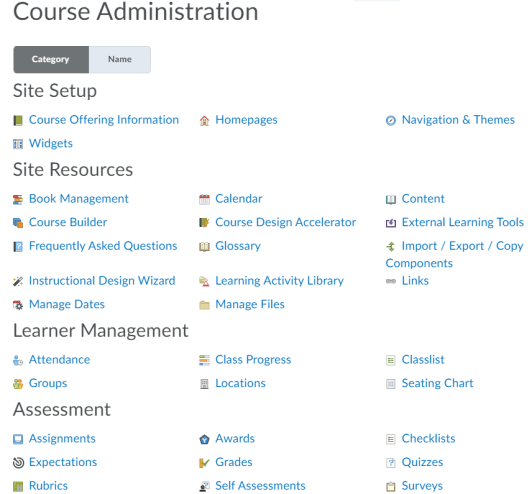 Use this to author your own custom expectations
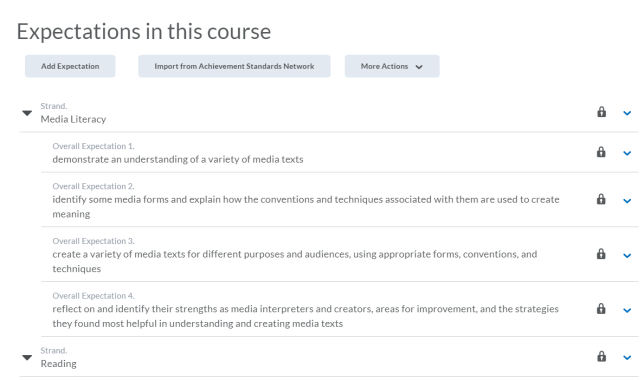 2
1
From Course Admin, click “Expectations”
Click “Import from Achievement Standards Network”
[Speaker Notes: This slide can serve as a resource for your educators & staff after the webinar. It can also serve to help with step by steps instructions if doing a live demo is not possible.
Another option is to let your attendees know these how-to slides are in the slide deck for them to reference, and hide the remaining slides during the live webinar, and unhide them prior to send the slide deck to your attendees after the webinar.]
Import Expectations (2/2)
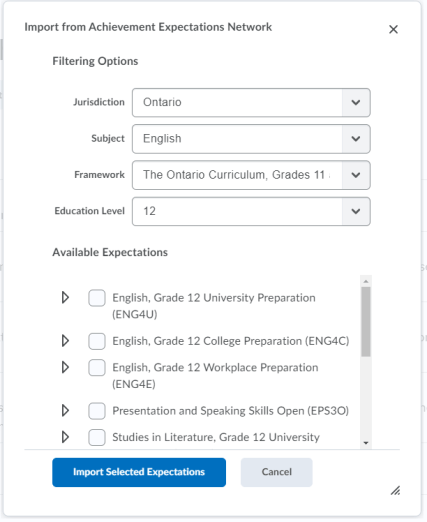 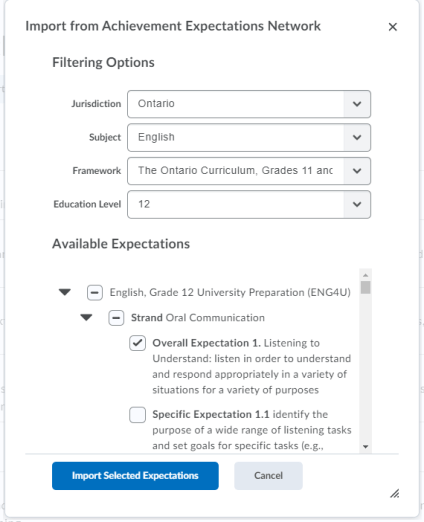 Use the filter options to find curriculum expectations for your jurisdiction, subject, framework an education level. Please note: only published curriculum and policies will be available 
Click which curriculum you need for your course. Ticking the box will select all available expectations for that course
Optional: You can also drill down and choose which expectations you would like to import into your course
Click “Import Selected Expectations” and you’re all set!
3
4
5
6
[Speaker Notes: This slide can serve as a resource for your educators & staff after the webinar. It can also serve to help with step by steps instructions if doing a live demo is not possible.
Another option is to let your attendees know these how-to slides are in the slide deck for them to reference, and hide the remaining slides during the live webinar, and unhide them prior to send the slide deck to your attendees after the webinar.]
Adding Expectations to Content (1/2)
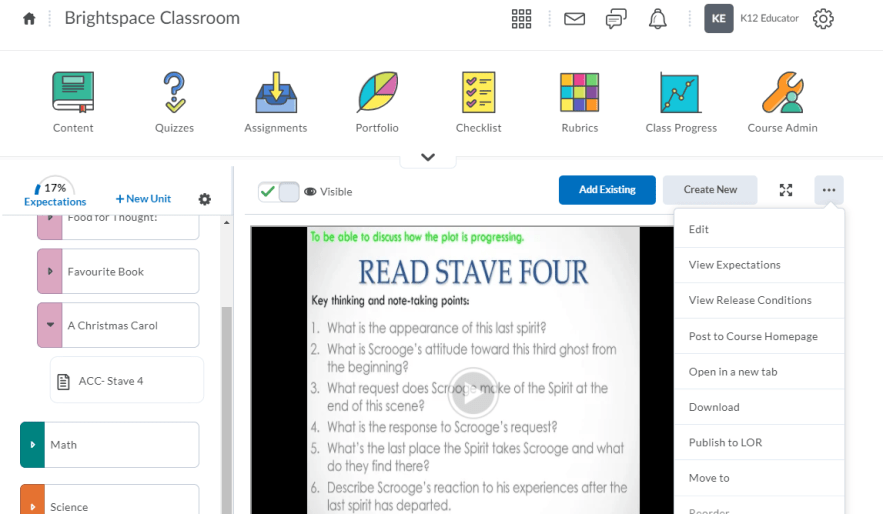 From Content, select which lesson, learning resource or activity you want to attach an expectation to.
Click the options menu, and select “View Expectations”
2
1
[Speaker Notes: This slide can serve as a resource for your educators & staff after the webinar. It can also serve to help with step by steps instructions if doing a live demo is not possible.
Another option is to let your attendees know these how-to slides are in the slide deck for them to reference, and hide the remaining slides during the live webinar, and unhide them prior to send the slide deck to your attendees after the webinar.]
Adding Expectations to Content (2/2)
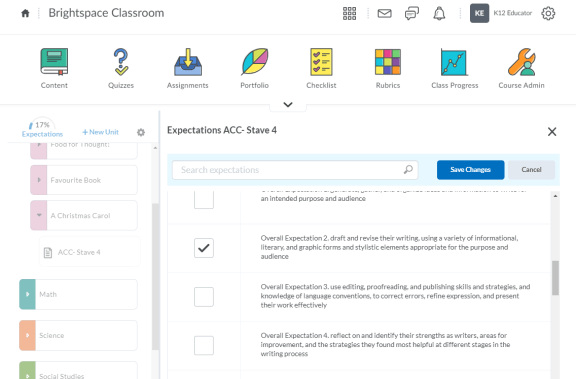 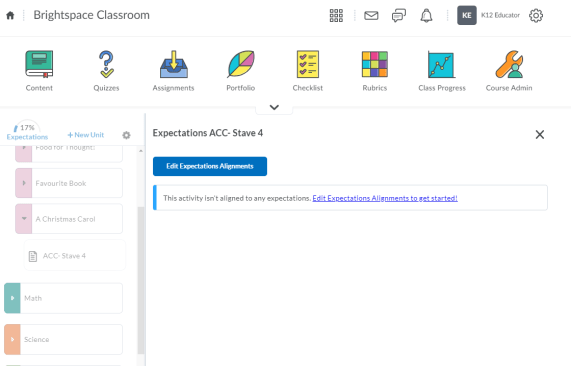 5
3
4
Click “Edit Expectations Alignment”
Browse or search for the applicable standard(s). Click the box beside the expectation you want to select.
Save changes and the expectations have been added.
[Speaker Notes: This slide can serve as a resource for your educators & staff after the webinar. It can also serve to help with step by steps instructions if doing a live demo is not possible.
Another option is to let your attendees know these how-to slides are in the slide deck for them to reference, and hide the remaining slides during the live webinar, and unhide them prior to send the slide deck to your attendees after the webinar.]
See Aligned Expectations at a Glance
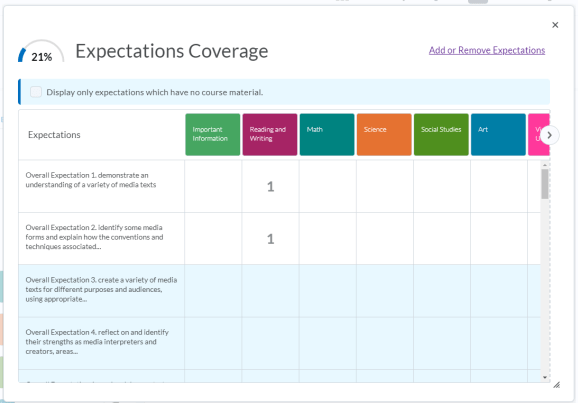 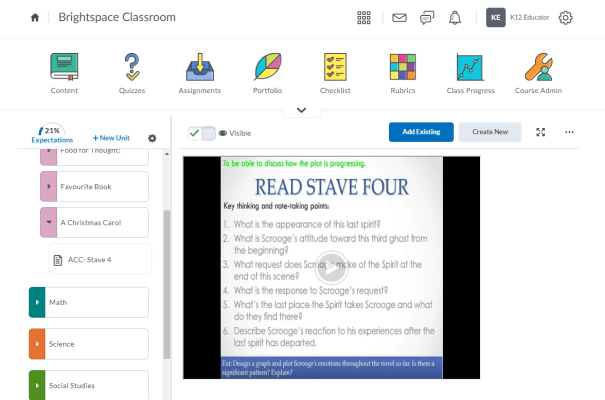 3
1
2
See how many expectations have been covered here. Click the Expectations widget to see where expectations have been aligned.
Browse to see how many times an expectation has been aligned to a Unit/Module.
Tip: Use this to see which expectations have not  yet been aligned to any learning material.
[Speaker Notes: This slide can serve as a resource for your educators & staff after the webinar. It can also serve to help with step by steps instructions if doing a live demo is not possible.
Another option is to let your attendees know these how-to slides are in the slide deck for them to reference, and hide the remaining slides during the live webinar, and unhide them prior to send the slide deck to your attendees after the webinar.]
Add an Expectation to an Assignment
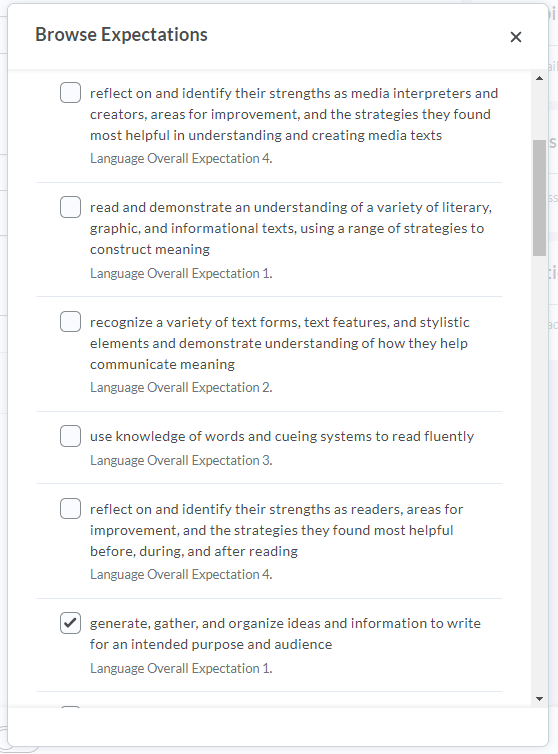 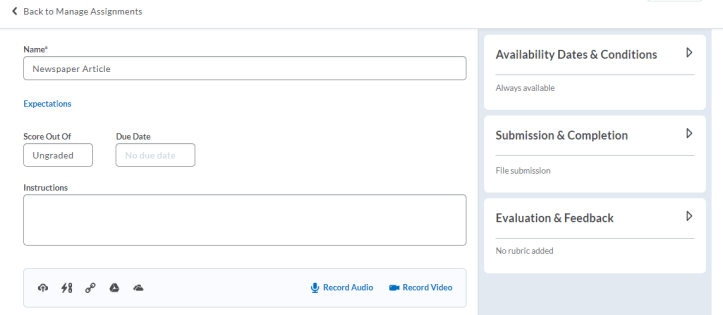 1
2
3
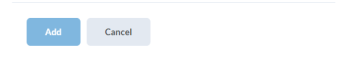 Click “Expectations”
Browse and select the expectation(s) you like to include.
Click the “Add” button.
[Speaker Notes: This slide can serve as a resource for your educators & staff after the webinar. It can also serve to help with step by steps instructions if doing a live demo is not possible.
Another option is to let your attendees know these how-to slides are in the slide deck for them to reference, and hide the remaining slides during the live webinar, and unhide them prior to send the slide deck to your attendees after the webinar.]
Add an Expectation to a Rubric
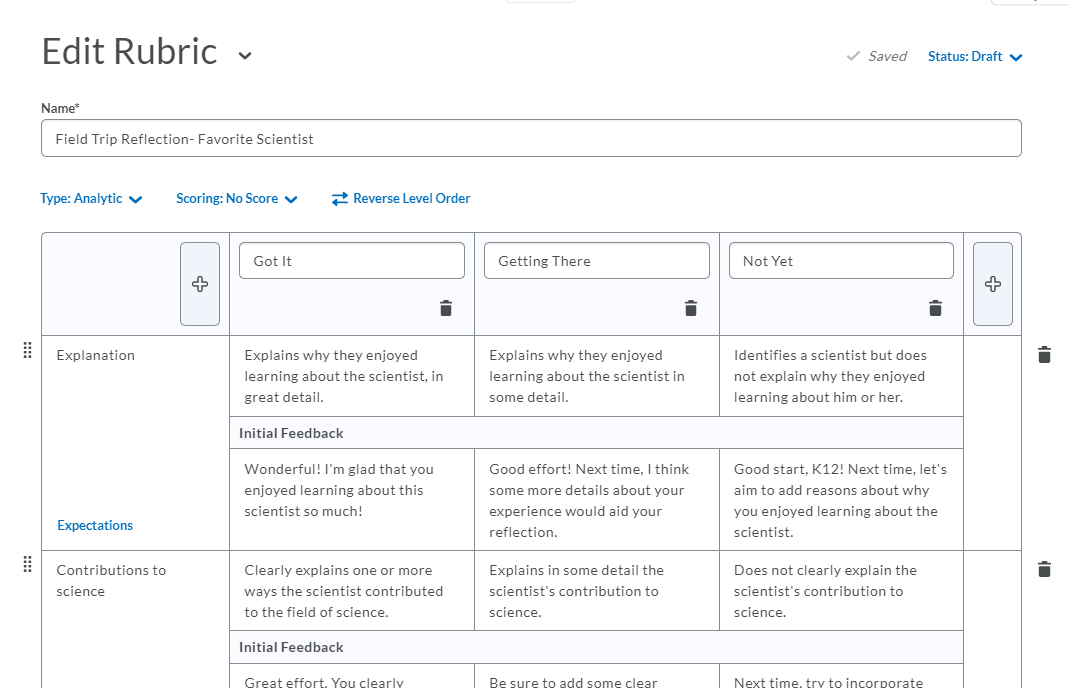 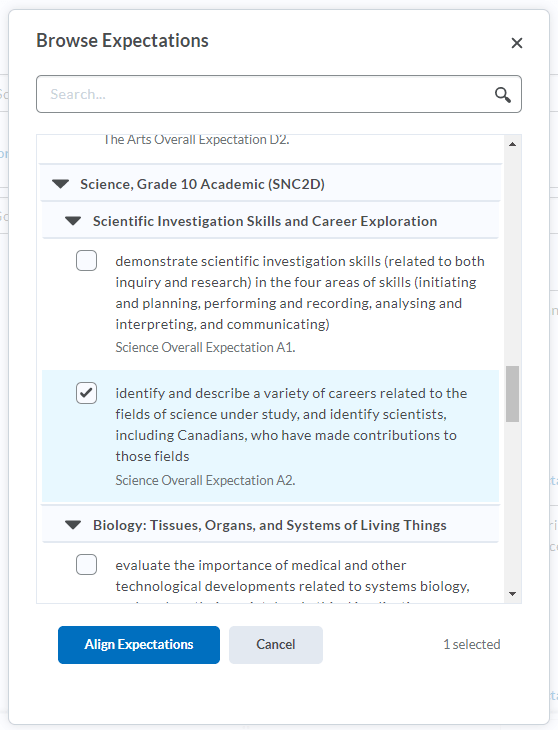 2
1
3
Click “Expectations”
Browse and select the expectation(s) you like to include
Click the “Align Expectations” button.
[Speaker Notes: This slide can serve as a resource for your educators & staff after the webinar. It can also serve to help with step by steps instructions if doing a live demo is not possible.
Another option is to let your attendees know these how-to slides are in the slide deck for them to reference, and hide the remaining slides during the live webinar, and unhide them prior to send the slide deck to your attendees after the webinar.]
Add a Standard to a Portfolio Artifact (1/2)
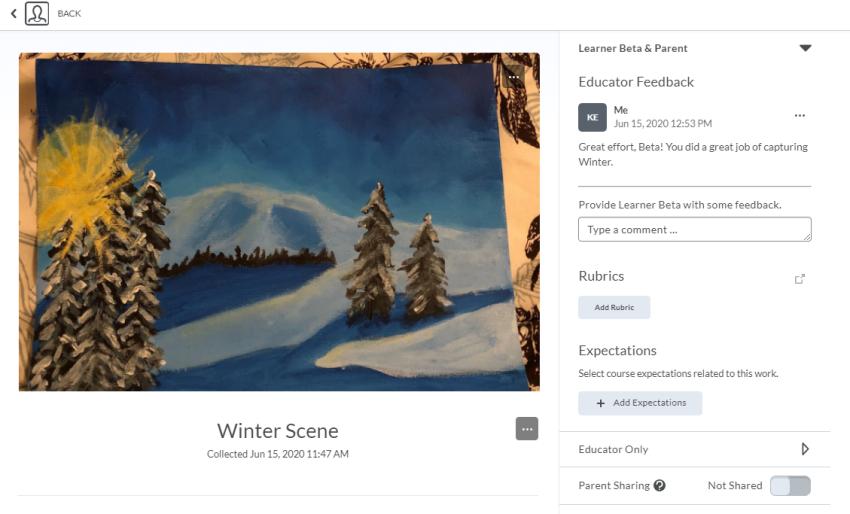 1
Click “Expectations”
[Speaker Notes: This slide can serve as a resource for your educators & staff after the webinar. It can also serve to help with step by steps instructions if doing a live demo is not possible.
Another option is to let your attendees know these how-to slides are in the slide deck for them to reference, and hide the remaining slides during the live webinar, and unhide them prior to send the slide deck to your attendees after the webinar.]
Add a Standard to a Portfolio Artifact (2/2)
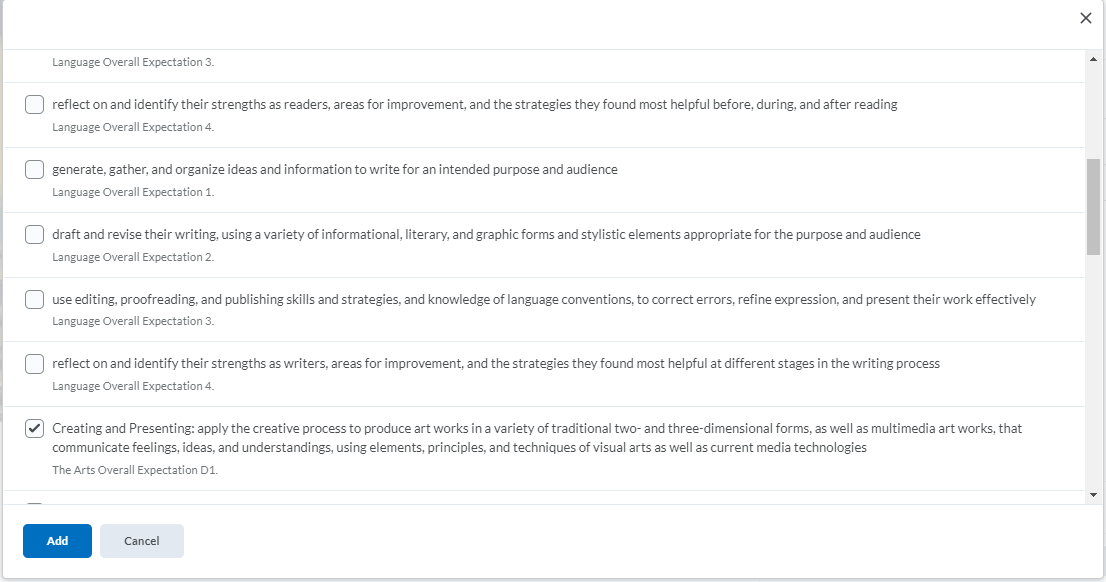 2
3
Browse and select the expectation(s) you like to include
Click the “Add” button.
[Speaker Notes: This slide can serve as a resource for your educators & staff after the webinar. It can also serve to help with step by steps instructions if doing a live demo is not possible.
Another option is to let your attendees know these how-to slides are in the slide deck for them to reference, and hide the remaining slides during the live webinar, and unhide them prior to send the slide deck to your attendees after the webinar.]
Learning Objectives:
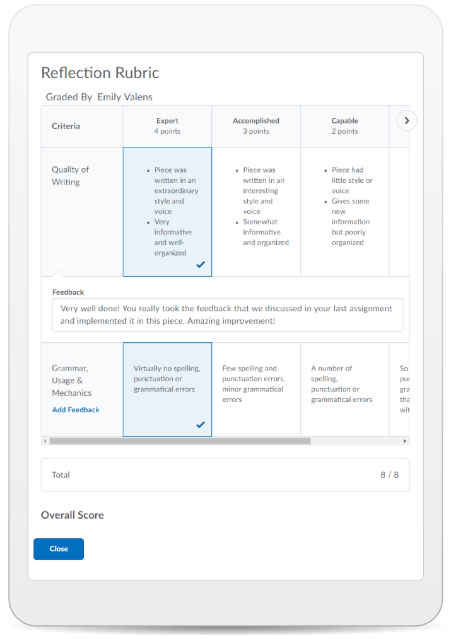 You will be able to:  
Import expectations into your course
Add expectations to Content
Add expectations to Assignments, Rubrics and Portfolio Artifacts
Assess against expectations
Track student progress against expectations
© 2020 D2L Corporation
[Speaker Notes: Awesome! We have accomplished all our learning objectives!]
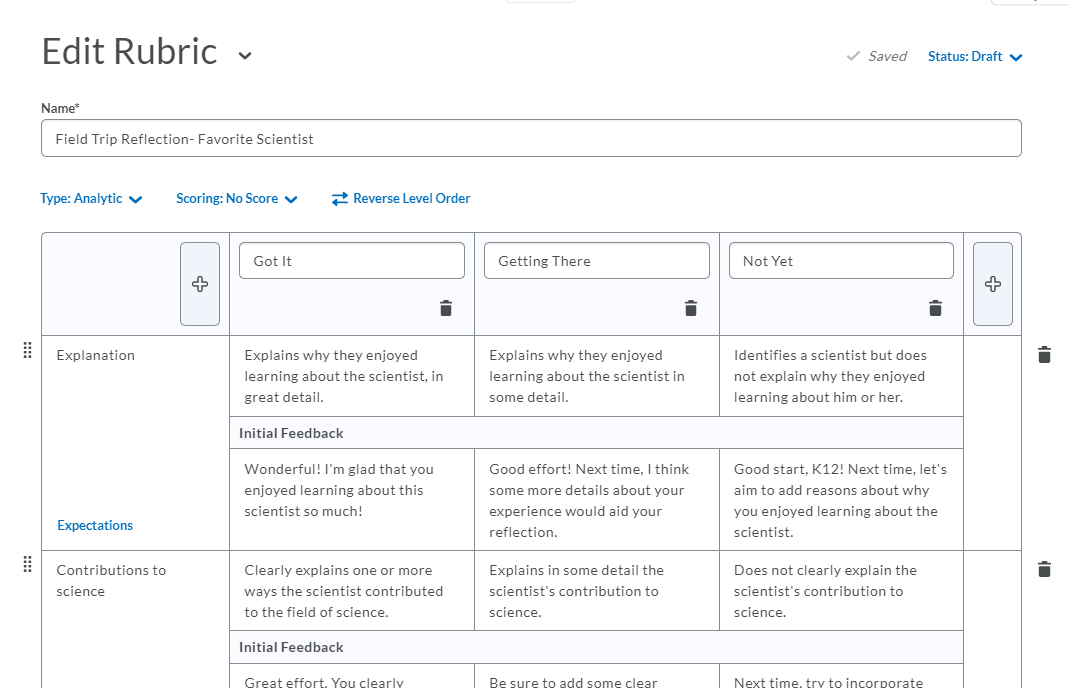 Give This a Try!
Import expectations into your course.

Add expectations to one of your Rubrics or create a Rubric and add expectations to your success criteria.
[Speaker Notes: Looking on how to get started? Give one of these take away activities a try!]
Resources
Brightspace Quick Start Guide K-12
D2L Parent and Guardian Support Site
Edit Course Standards Alignment
Import Standards from Course Admin
Locate Gaps in Course Standards Coverage
[Speaker Notes: This page has resources specifically on Learning Outcomes. This is also where District specific resources can be added.]
Tutorial Videos
[Speaker Notes: There are also many quick tutorial videos available! These resources are organized pedagogically. Every underlined item is linked to a tutorial video]
Thank you!
@Twitterhandle
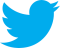 #districthashtag
#D2LK12
[Speaker Notes: Thank you so much for joining us today!
If you have any questions or need any help, please consult or contact:
We’d love to see all the awesome ways you’re using Brightspace! Use our District hashtag and/or #D2LK12 so we can all learn from each other and share great ideas of how to use Brightspace to support teaching, learning and, most importantly, our students!]